ПИСМЕНО МНОЖЕЊЕ
МАТЕМАТИКА 4. РАЗРЕД
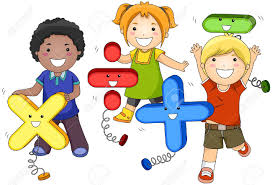 1. У једној сеоској школи има 261 ученик. У градској школи има 3пута више ученика. Колико ученика има у градској школи?
· 3
3 · 1 Ј = 3 Ј
3 · 6 Д = 18 Д = 1 С + 8 Д
3 · 2 С = 6 С + 1 С = 7 С


  2 6 1 · 3
1
7
8
3
МАТЕМАТИКА 4. РАЗРЕД
2. Израчунај:
253 · 2        242 · 3       132 · 5       132 · 6        354 · 2
             726            660            792             708
МАТЕМАТИКА 4. РАЗРЕД
3. Четири одјељења трећег разреда штедјела су новац за излет. Свако одјељење уштедјело је 242 КМ. Колико су уштедјела укупно?
242 · 4 = 968                242 · 4  
                                         968 

Одговор: Укупно су уштедјела 968 КМ.
МАТЕМАТИКА 4. РАЗРЕД
4. Три групе ученика сакупиле су 987 kg старог гвожђа. Прва група сакупила је два сандука по 164 kg, а друга три сандука по 143 kg. Колико је сакупила трећа група?
987 kg – (164 kg · 2) – (143 kg · 3) =                      
987 kg – 328 kg – 429 kg = 
659 kg – 429 kg = 230 kg 

 164 ·2           143 · 4           987             659
 328               429              - 328          - 429
                                             659             230 
Одговор: Трећа група је сакупила 230 kg старог гвожђа.
МАТЕМАТИКА 4. РАЗРЕД
ЗАДАЦИ ЗА САМОСТАЛАН РАД:
Урадити 5. 6. и 7. задатак у уџбенику на 120. стр.
МАТЕМАТИКА 4. РАЗРЕД